Network Layer:Data Plane
COMPSCI 453 Computer Networks
Professor Jim Kurose
College of Information and Computer Sciences
University of Massachusetts
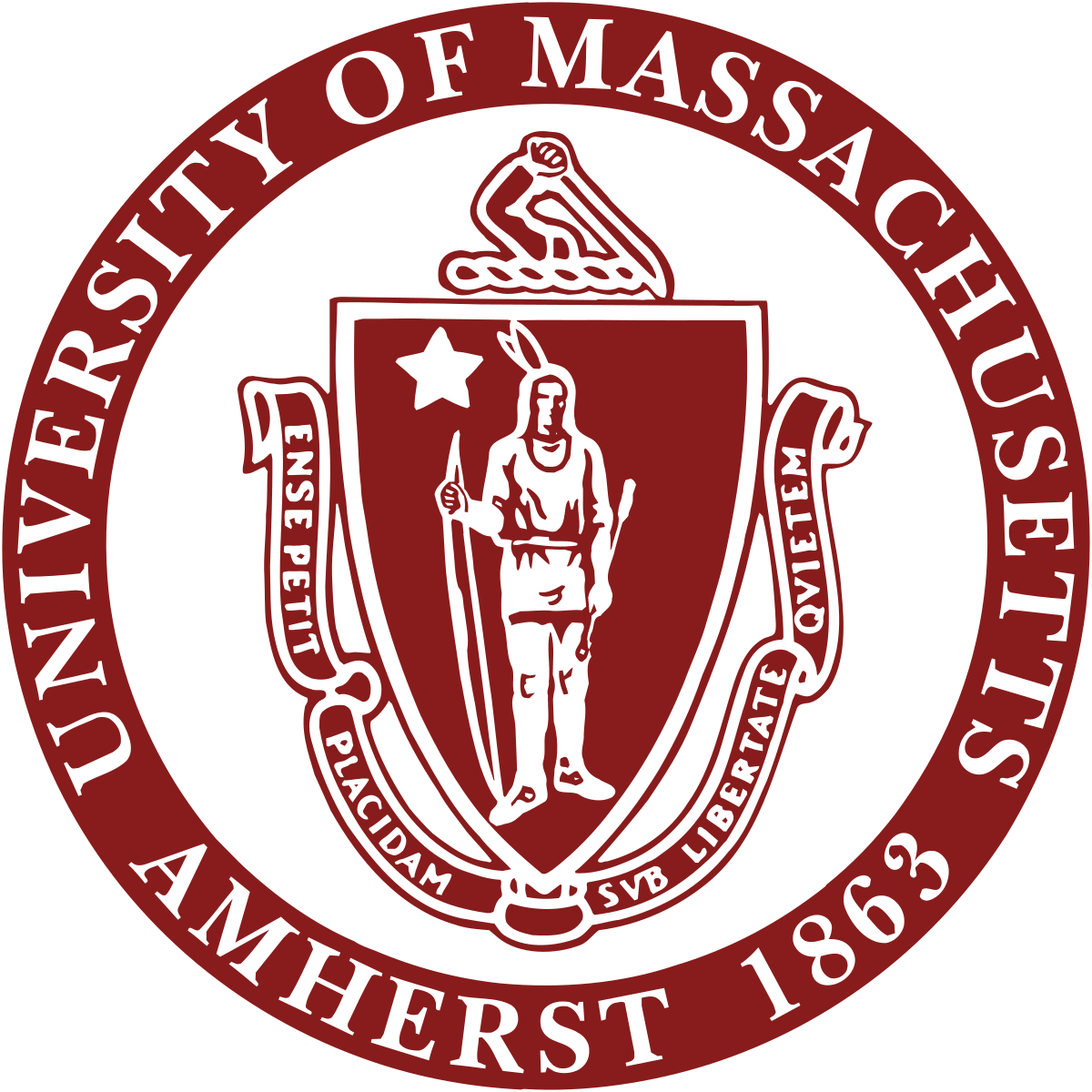 Overview of Network Layer	 
What’s Inside a Router? 
The Internet Protocol
Generalized Forwarding and SDN 
Middleboxes
Summary
Class textbook: 
Computer Networking: A Top-Down Approach (8th ed.)
J.F. Kurose, K.W. Ross
Pearson, 2020
http://gaia.cs.umass.edu/kurose_ross
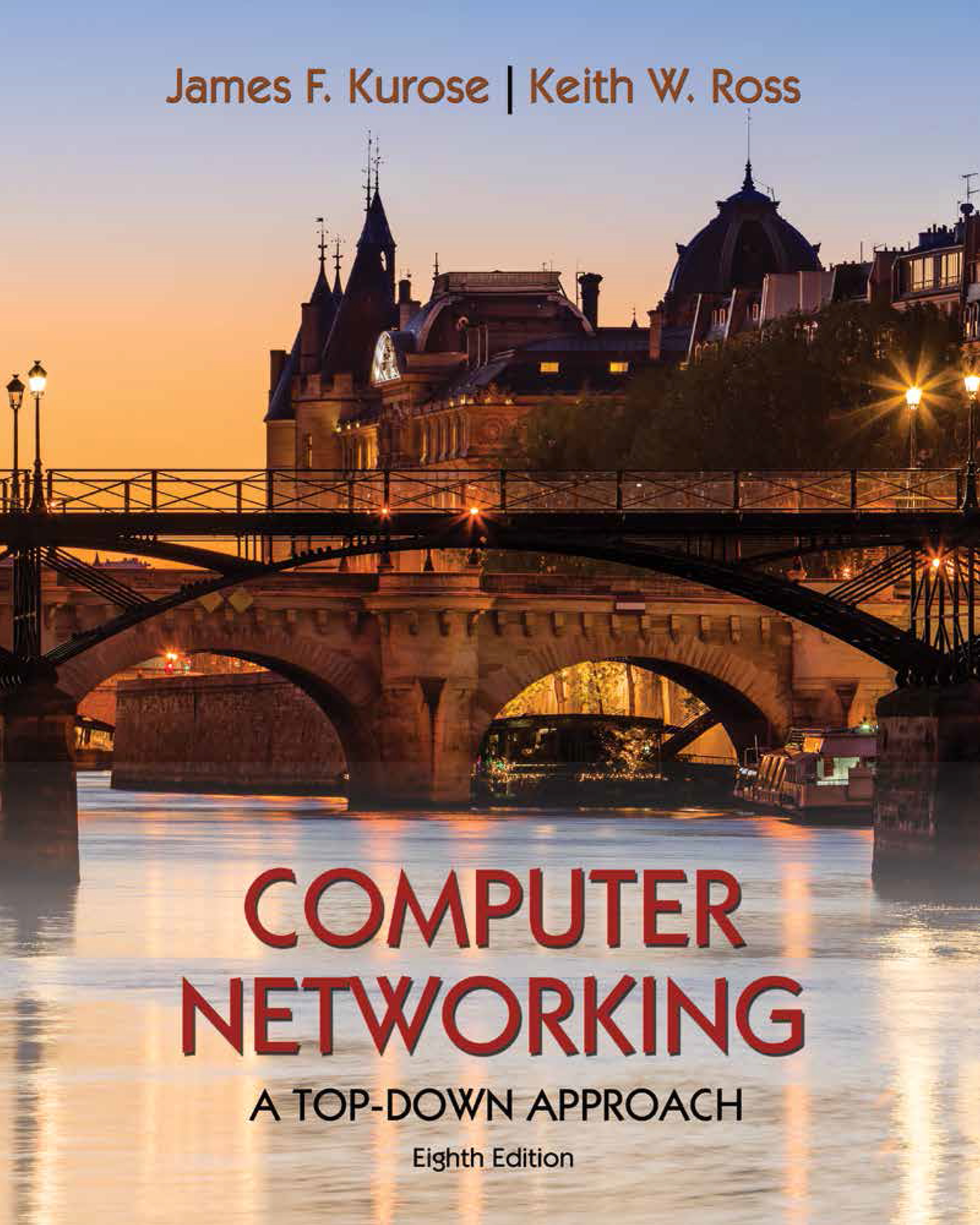 high-speed 
switching
fabric
Router architecture overview
high-level view of generic router architecture:
routing, management
control plane (software)
operates in millisecond 
time frame
routing 
processor
forwarding data plane  (hardware) operates in nanosecond timeframe
router input ports
router output ports
Network Layer: 4-2
Input port functions
lookup,
forwarding


queueing
link 
layer 
protocol
(receive)
switch
fabric
line
termination
physical layer:
bit-level reception
decentralized switching: 
using header field values, lookup output port using forwarding table in input port memory (“match plus action”)
goal: complete input port processing at ‘line speed’
input port queuing: if datagrams arrive faster than forwarding rate into switch fabric
link layer:
e.g., Ethernet
(chapter 6)
Network Layer: 4-3
Input port functions
lookup,
forwarding


queueing
link 
layer 
protocol
(receive)
switch
fabric
line
termination
physical layer:
bit-level reception
decentralized switching: 
using header field values, lookup output port using forwarding table in input port memory (“match plus action”)
destination-based forwarding: forward based only on destination IP address (traditional)
generalized forwarding: forward based on any set of header field values
link layer:
e.g., Ethernet
(chapter 6)
Network Layer: 4-4
Destination-based forwarding
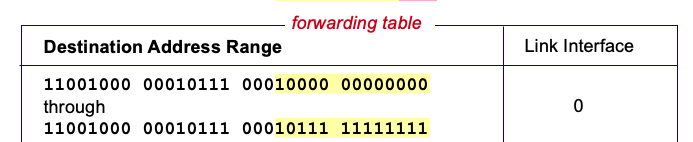 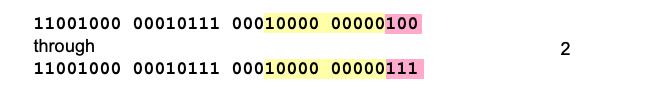 3
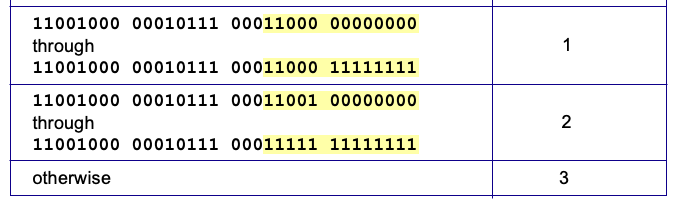 Q: but what happens if ranges don’t divide up so nicely?
Network Layer: 4-5
[Speaker Notes: Text for this animation:

This all works out pretty nice and looks pretty simple!
 
But of course the devil is in the details, as the saying goes.
 
What happens,  for example, when a subset of addresses say in this first range should go to say interface 3, rather than interface 0.  Well, of course we could split the first address range into multiple pieces, and add in this new subrange with its new destination output port.  But it turns out there’s a much simpler and elegant way to do this.  Known as longest prefix matching.]
Longest prefix matching
longest prefix match
when looking for forwarding table entry for given destination address, use longest address prefix that matches destination address.
Link interface
0
1
2
3
Destination Address Range                        
11001000  00010111  00010
11001000  00010111  00011000
11001000  00010111  00011
otherwise
********
***
********
********
***
which interface?
11001000  00010111  00010110  10100001
examples:
which interface?
11001000  00010111  00011000  10101010
Network Layer: 4-6
Longest prefix matching
longest prefix match
when looking for forwarding table entry for given destination address, use longest address prefix that matches destination address.
Link interface
0
1
2
3
Destination Address Range                        
11001000  00010111  00010
11001000  00010111  00011000
11001000  00010111  00011
otherwise
********
***
********
match!
********
***
which interface?
11001000  00010111  00010110  10100001
examples:
which interface?
11001000  00010111  00011000  10101010
Network Layer: 4-7
Longest prefix matching
longest prefix match
when looking for forwarding table entry for given destination address, use longest address prefix that matches destination address.
Link interface
0
1
2
3
Destination Address Range                        
11001000  00010111  00010
11001000  00010111  00011000
11001000  00010111  00011
otherwise
********
***
********
********
***
match!
which interface?
11001000  00010111  00010110  10100001
examples:
which interface?
11001000  00010111  00011000  10101010
Network Layer: 4-8
Longest prefix matching
longest prefix match
when looking for forwarding table entry for given destination address, use longest address prefix that matches destination address.
Link interface
0
1
2
3
Destination Address Range                        
11001000  00010111  00010
11001000  00010111  00011000
11001000  00010111  00011
otherwise
********
***
********
match!
********
***
which interface?
11001000  00010111  00010110  10100001
examples:
which interface?
11001000  00010111  00011000  10101010
Network Layer: 4-9
Longest prefix matching
we’ll see why longest prefix matching is used shortly, when we study addressing
longest prefix matching: often performed using ternary content addressable memories (TCAMs)
content addressable: present address to TCAM: retrieve address in one clock cycle, regardless of table size
Cisco Catalyst:  ~1M routing table entries in TCAM
Network Layer: 4-10
high-speed 
switching
fabric
Switching fabrics
transfer packet from input link to appropriate output link
switching rate: rate at which packets can be transfer from inputs to outputs
often measured as multiple of input/output line rate
N inputs: switching rate N times line rate desirable
R
R
(rate: NR, ideally)
. . .
. . .
N input ports
N output ports
R
R
Network Layer: 4-11
Switching fabrics
transfer packet from input link to appropriate output link
switching rate: rate at which packets can be transfer from inputs to outputs
often measured as multiple of input/output line rate
N inputs: switching rate N times line rate desirable
three major types of switching fabrics:
memory
interconnection
network
bus
memory
Network Layer: 4-12
output
port
(e.g.,
Ethernet)
input
port
(e.g.,
Ethernet)
memory
system bus
Switching via memory
first generation routers:
traditional computers with switching under direct control of CPU
packet copied to system’s memory
speed limited by memory bandwidth (2 bus crossings per datagram)
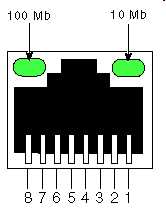 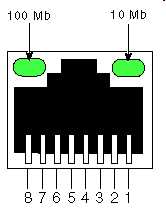 Network Layer: 4-13
Switching via a bus
datagram from input port memory to output port memory via a shared bus
bus contention:  switching speed limited by bus bandwidth
32 Gbps bus, Cisco 5600: sufficient speed for access routers
Network Layer: 4-14
Switching via interconnection network
Crossbar, Clos networks, other interconnection nets initially developed to connect processors in multiprocessor
multistage switch: nxn switch from multiple stages of smaller switches
3x3 crossbar
3x3 crossbar
exploiting parallelism: 
fragment datagram into fixed length cells on entry
switch cells through the fabric, reassemble datagram at exit
8x8 multistage switch 
built from smaller-sized switches
Network Layer: 4-15
Switching via interconnection network
scaling, using multiple switching “planes” in parallel: 
speedup, scaleup via parallelism
Cisco CRS router:
basic unit: 8 switching planes
each plane: 3-stage interconnection network
up to 100’s Tbps switching capacity
fabric plane 0
fabric plane 1
fabric plane 2
fabric plane 3
fabric plane 4
fabric plane 5
fabric plane 6
fabric plane 7
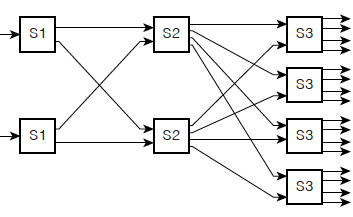 . . .
. . .
. . .
. . .
. . .
. . .
. . .
. . .
. . .
. . .
. . .
. . .
. . .
. . .
. . .
. . .
Network Layer: 4-16
switch
fabric
one packet time later: green packet experiences HOL blocking
Input port queuing
If switch fabric slower than input ports combined -> queueing may occur at input queues 
queueing delay and loss due to input buffer overflow!
Head-of-the-Line (HOL) blocking: queued datagram at front of queue prevents others in queue from moving forward
switch
fabric
output port contention: only one red datagram can be transferred. lower red packet is blocked
Network Layer: 4-17
datagram
buffer


queueing
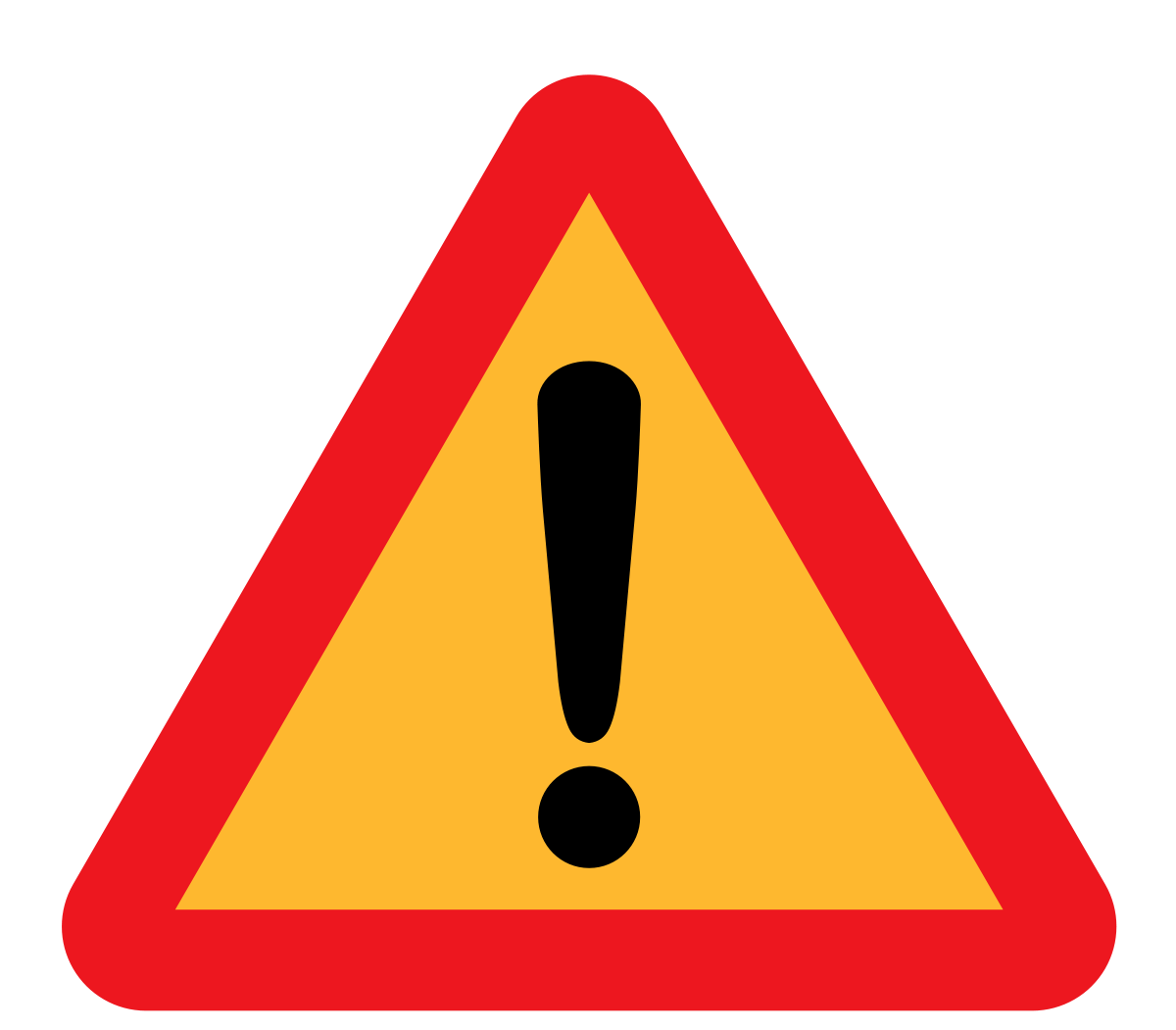 Output port queuing
This is a really important slide
switch
fabric
(rate: NR)
line
termination
link 
layer 
protocol
(send)
R
Buffering required when datagrams arrive from fabric faster than link transmission rate. Drop policy: which datagrams to drop if no free buffers?
Datagrams can be lost due to congestion, lack of buffers
Scheduling discipline chooses among queued datagrams for transmission
Priority scheduling – who gets best performance, network neutrality
Network Layer: 4-18
switch
fabric
switch
fabric
one packet time later
at t, packets more
from input to output
Output port queuing
buffering when arrival rate via switch exceeds output line speed
queueing (delay) and loss due to output port buffer overflow!
Network Layer: 4-19
.
RTT  C
N
How much buffering?
RFC 3439 rule of thumb: average buffering equal to “typical” RTT (say 250 msec) times link capacity C
e.g., C = 10 Gbps link: 2.5 Gbit buffer
more recent recommendation: with N flows, buffering equal to
but too much buffering can increase delays (particularly in home routers)
long RTTs: poor performance for realtime apps, sluggish TCP response 
recall delay-based congestion control: “keep bottleneck link just full enough (busy) but no fuller”
Network Layer: 4-20
[Speaker Notes: You might think that more buffering is a good thing.  Buffering is a bit like salt—just the right amount of salt makes food better, but too much makes it inedible!]
datagram
buffer


queueing 
scheduling
Buffer Management
buffer management: 
drop: which packet to add, drop when buffers are full
tail drop: drop arriving packet
priority: drop/remove on priority basis
switch
fabric
R
link 
layer 
protocol
(send)
line
termination
Abstraction: queue
marking: which packets to mark to signal congestion (ECN, RED)
R
packet
departures
packet
arrivals
queue
(waiting area)
link
 (server)
Network Layer: 4-21
Packet Scheduling: FCFS
packet scheduling: deciding which packet to send next on link
first come, first served
priority
round robin
weighted fair queueing
FCFS: packets transmitted in order of arrival to output port
also known as: First-in-first-out (FIFO) 
real world examples?
Abstraction: queue
R
packet
departures
packet
arrivals
queue
(waiting area)
link
 (server)
Network Layer: 4-22
Scheduling policies: priority
Priority scheduling: 
arriving traffic classified, queued by class
any header fields can be used for classification
high priority queue
arrivals
classify
departures
link
low priority queue
1
3
2
4
5
1
3
4
5
2
send packet from highest priority queue that has buffered packets
FCFS within priority class
arrivals
packet in service
departures
2
5
1
3
4
Network Layer: 4-23
Scheduling policies: round robin
Round Robin (RR) scheduling:
arriving traffic classified, queued by class
any header fields can be used for classification
R
server cyclically, repeatedly  scans class queues, sending one complete packet from each class (if available) in turn
link
departures
classify 
arrivals
Network Layer: 4-24
Scheduling policies: weighted fair queueing
Weighted Fair Queuing (WFQ): 
generalized Round Robin
w1
w2
w3
each class, i, has weight, wi, and gets weighted amount of service in each cycle:
R
link
departures
classify 
arrivals
minimum bandwidth guarantee (per-traffic-class)
wi
Sjwj
Network Layer: 4-25
Sidebar: Network Neutrality
What is network neutrality?
technical: how an ISP should share/allocation its resources
packet scheduling, buffer management are the mechanisms
social, economic  principles 
protecting free speech
encouraging innovation, competition
enforced legal rules and policies
Different countries have different “takes” on network neutrality
Network Layer: 4-26
Sidebar: Network Neutrality
2015 US FCC Order on Protecting and Promoting an Open Internet: three “clear, bright line” rules:
no blocking … “shall not block lawful content, applications, services, or non-harmful devices, subject to reasonable network management.”
no throttling  … “shall not impair or degrade lawful Internet traffic on the basis of Internet content, application, or service, or use of a non-harmful device, subject to reasonable network management.”
no paid prioritization. … “shall not engage in paid prioritization”
Network Layer: 4-27
ISP: telecommunications or information service?
Is an ISP a “telecommunications service” or an “information service” provider?
the answer really matters from a regulatory standpoint!
US Telecommunication Act of 1934 and 1996: 
Title II: imposes “common carrier duties” on telecommunications services: reasonable rates, non-discrimination and requires regulation
Title I: applies to information services: 
no common carrier duties (not regulated)
but grants FCC authority  “… as may be necessary in the execution of its functions”4
Network Layer: 4-28
Network Layer:Data Plane
COMPSCI 453 Computer Networks
Professor Jim Kurose
College of Information and Computer Sciences
University of Massachusetts
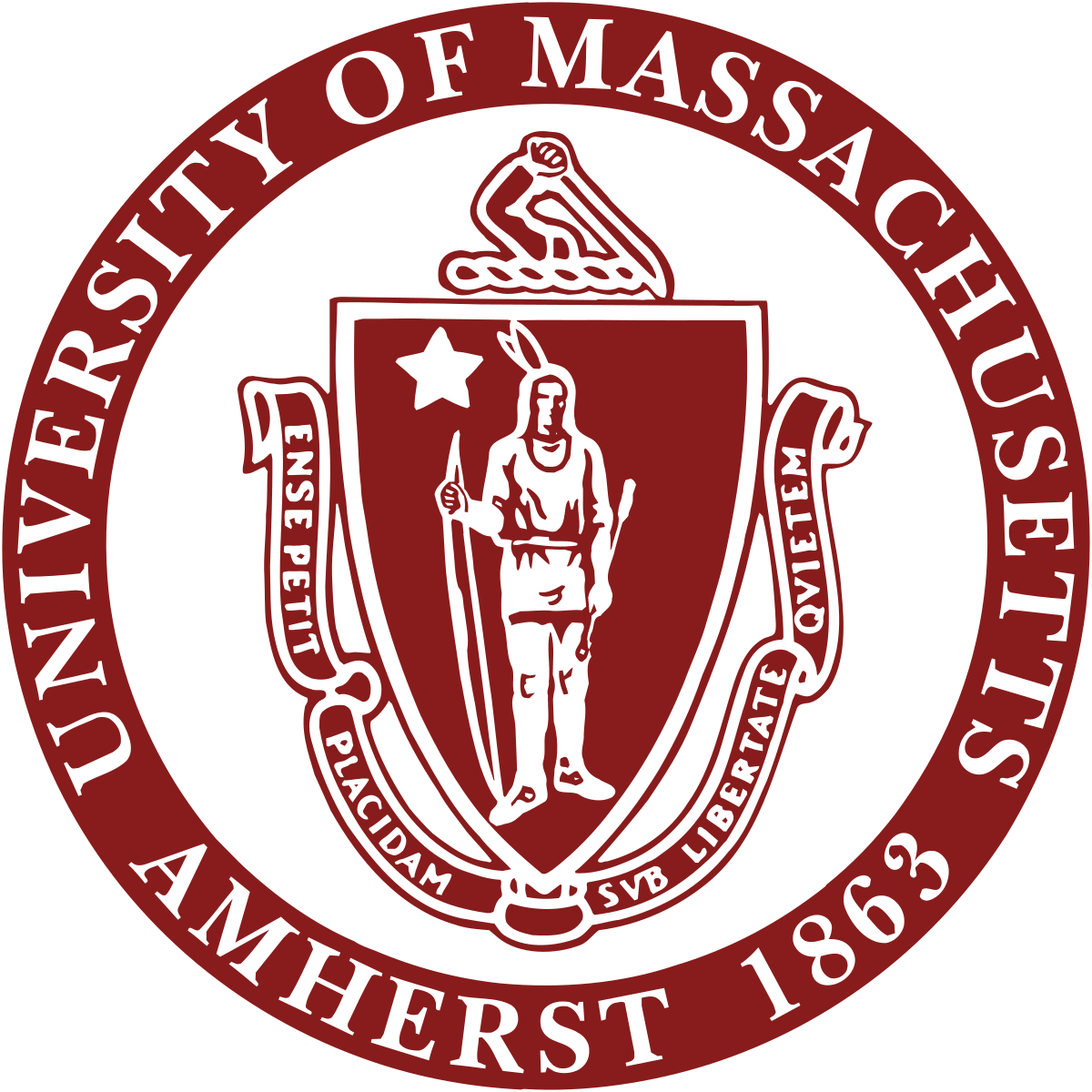 Overview of Network Layer	 
What’s Inside a Router? 
The Internet Protocol
Generalized Forwarding and SDN 
Middleboxes
Summary
Class textbook: 
Computer Networking: A Top-Down Approach (8th ed.)
J.F. Kurose, K.W. Ross
Pearson, 2020
http://gaia.cs.umass.edu/kurose_ross
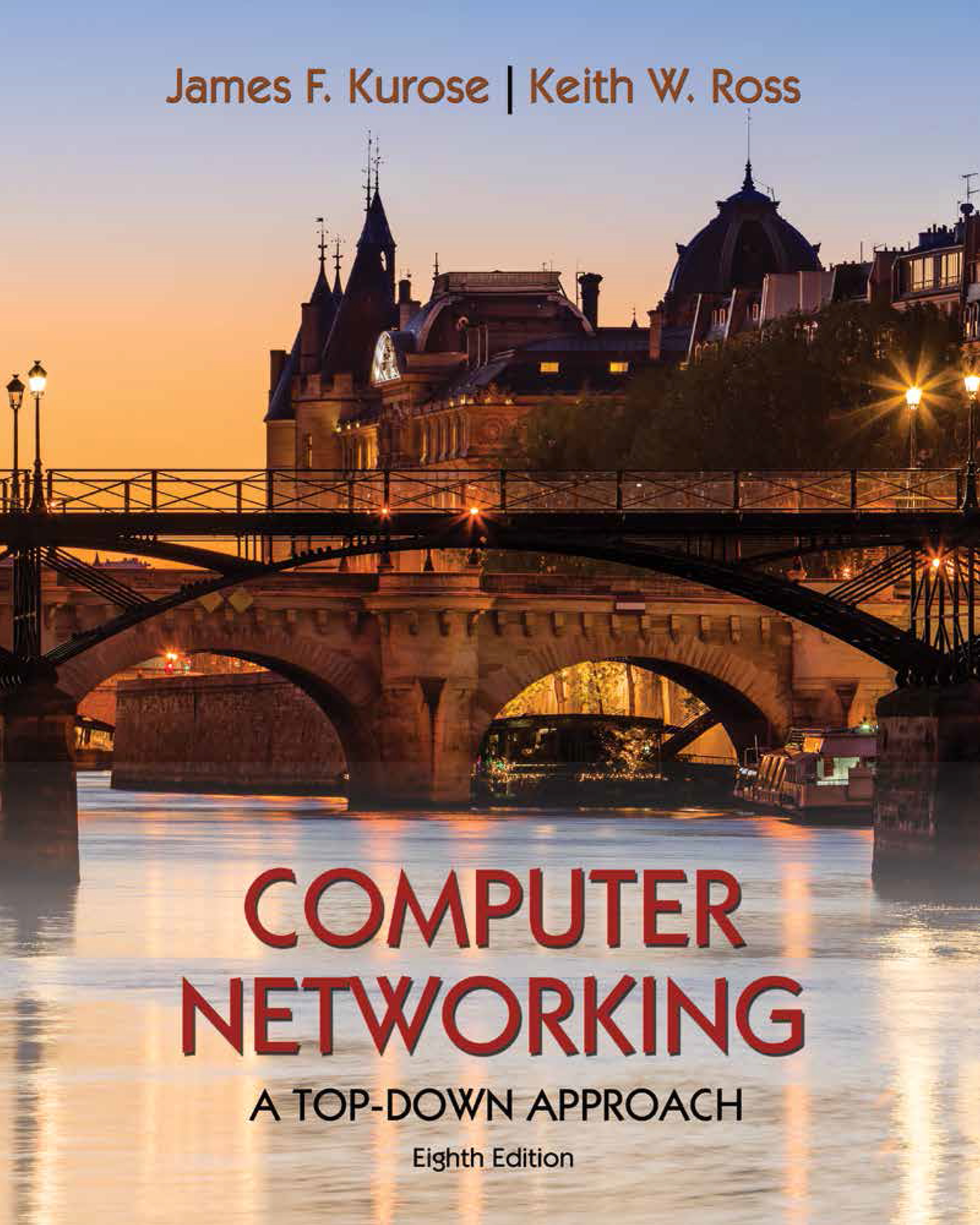